SPOT REVISION
Interpret the investigation above
What findings do you expect on examination
Interpret the radiograph
What is the most common presenting complaint
What is the vector associated with the condition
What is the management
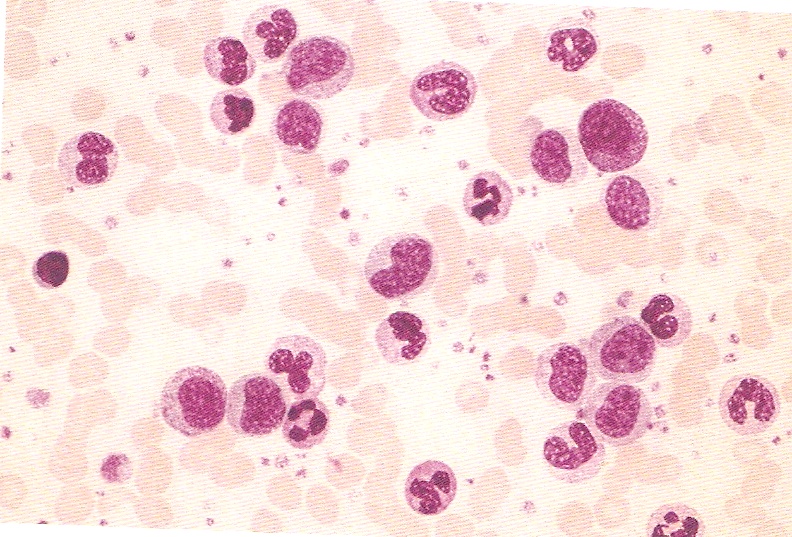 Interpret the PBF
What genetic abnormality do you expect
Case 3
1 month old male presents with projectile vomiting for 2 days.
 pH    -          7. 51
    PCO2    -     40mmHg
    HCO3   -      30mmol/L 
 
What is the metabolic disturbance
Give 3 other causes
This is a 7 yr old boy from Bungoma who came to you with the above presentation. He also complained of headache, chills, fever, generalised malaise and vomiting. What is the most likely diagnosis
What genetic abnormality do you expect
Describe the lesions
Give the diagnostic criteria
Describe the lesions
Give the different types
Which connective tissue disease has the following presentation
A  SLE
B Scleroderma
C Rheumatoid arthritis
D Dermatomyositis
Which syndrome is it associated with and what are the features of this syndrome
What condition does the vector transmit
List 5 complications
The blind leading the blind
Identify the condition related with the image shown
What other manifestations do you expect